M5L: servizio di analisi 
on demand di CT polmonari
Alberto TraversoPolitecnico di Torino & INFN Torinoon behalf of the M5L Collaboration(alberto.traverso@polito.it)
Congresso Nazionale SIF – Roma – 2015/09/24
Outline
Background: cancer facts and figures
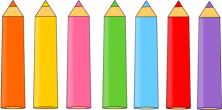 Lung Cancer in Medical Imaging: status of art and challenges
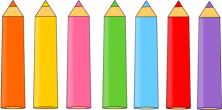 The M5L Project: lung CAD on-demand service
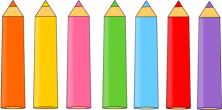 The M5L Project: clinical validation and future developments
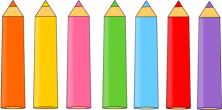 Conclusions and References
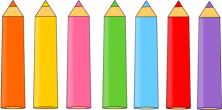 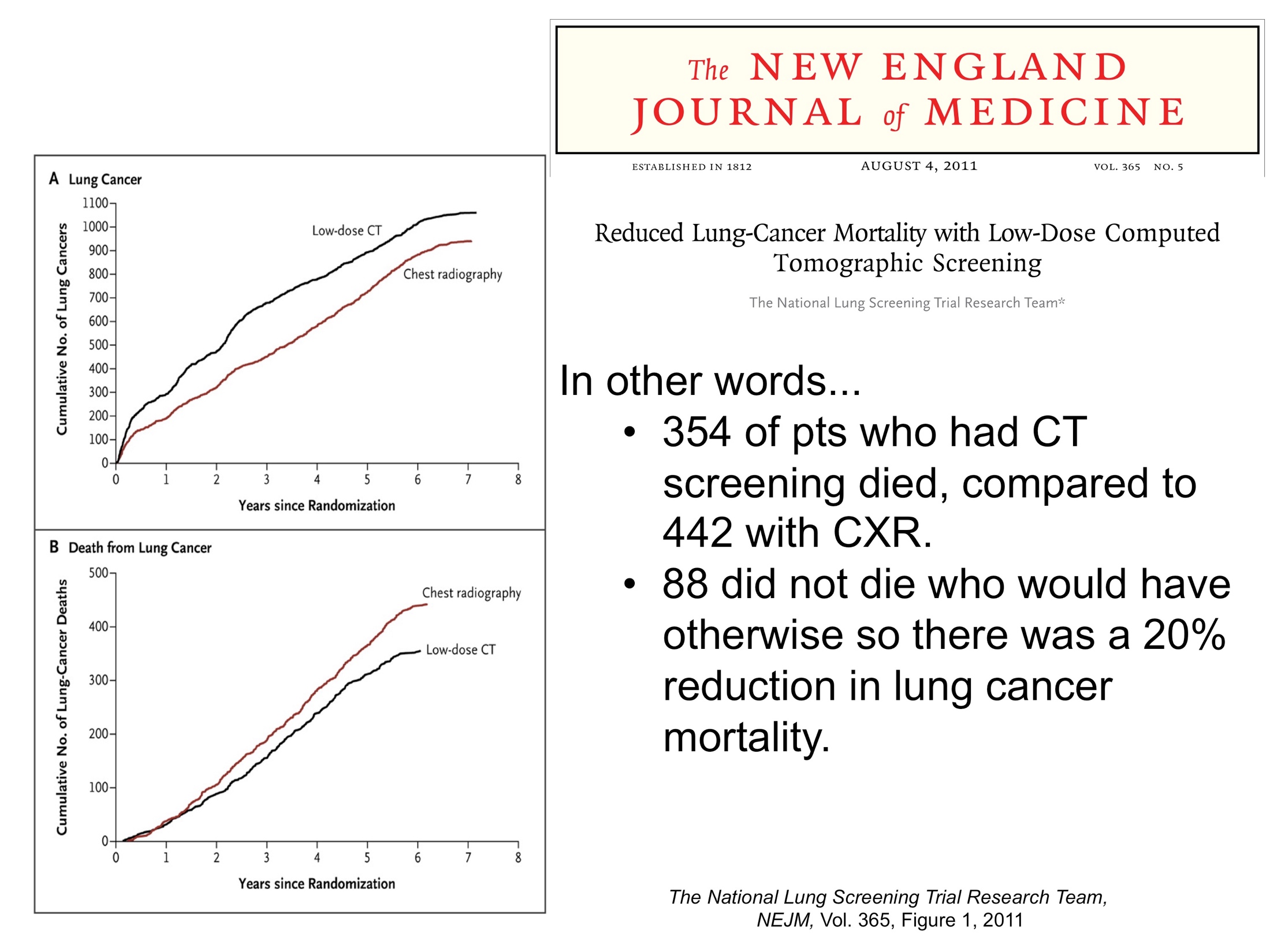 Cancer facts and figures (2015)
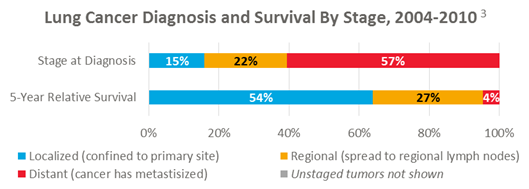 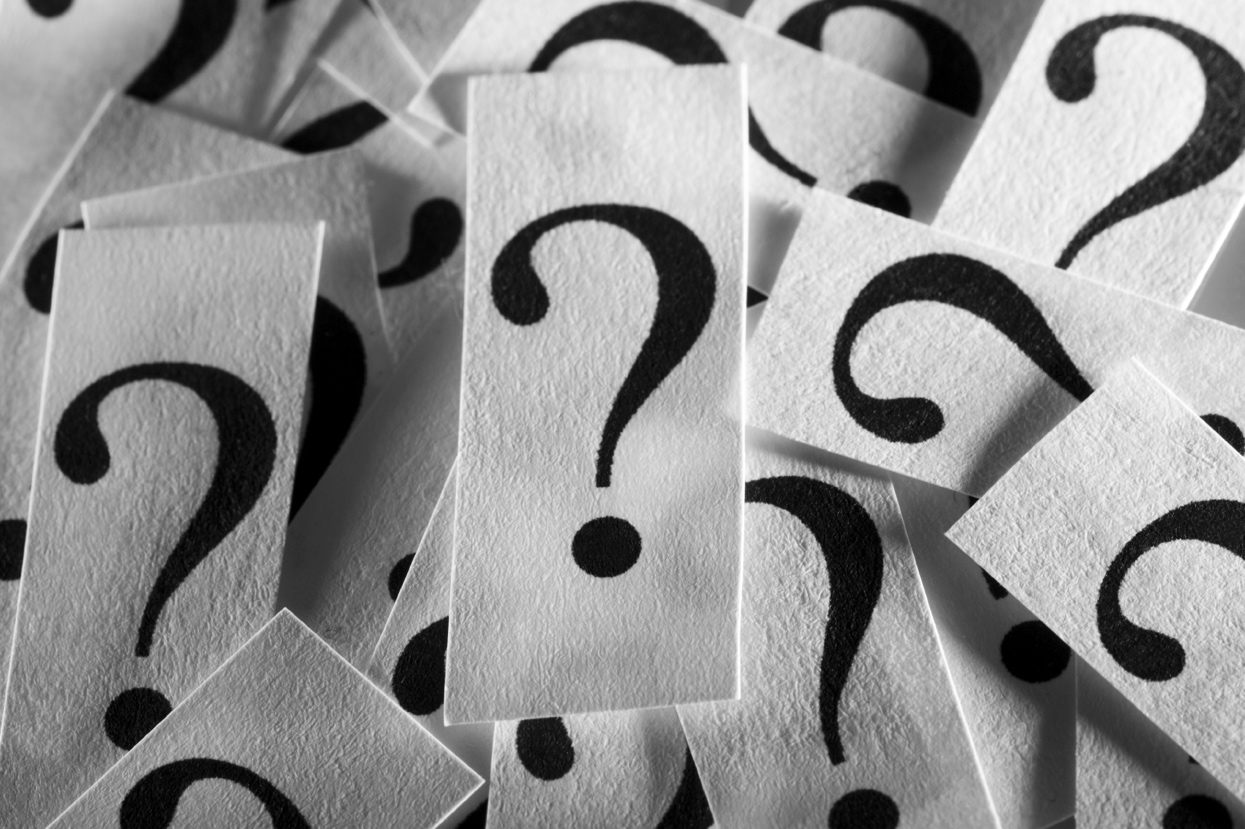 Is there a valid method for the diagnosis of lung cancer in the asyntomatic phase?
Lung Cancer in medical imaging
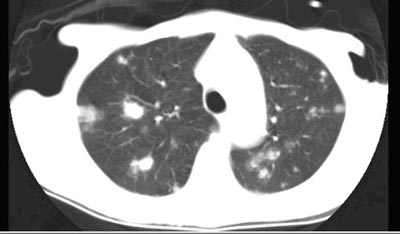 In order to support radiologists, we definitely need to develop algorithms (Computer Aided Detection) for the automatic detection of pulmonary nodules
Low dose means noisy / poor contrast images
Usually high number of slices to  be analyzed
Pulmonary nodules: small structures inside the parenchyma or attached to pleura
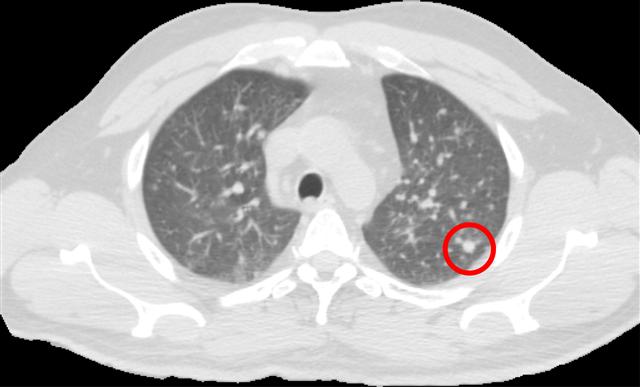 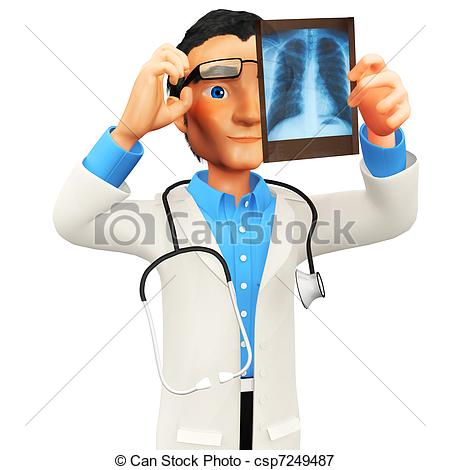 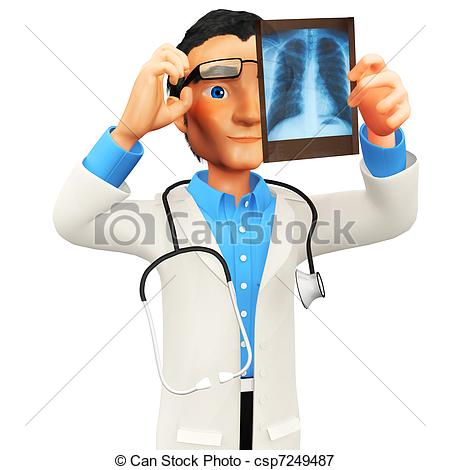 Usually CT scans are reviewed by at least 2 radiologists (sometimes 3 for doubt cases) 
Sensitivivity of radiologist decreases as number of images increase
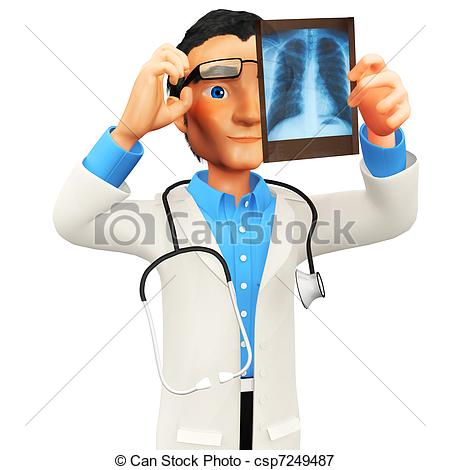 Computer Aided Detection – status of art
Challenges
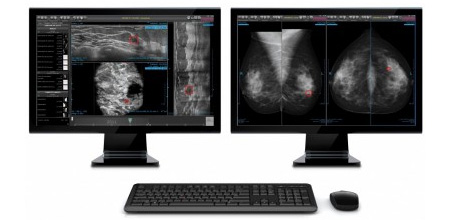 How to make CAD results available without requiring SW installation to users?
Usually stand-alone work-stations with high license costs
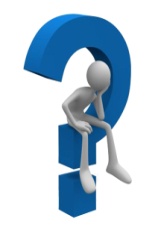 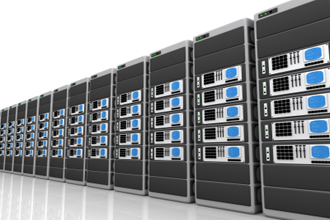 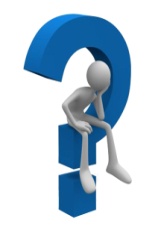 How to make CAD results available without requiring HW installation to users?
Computational power needed  for CAD algortirhms increases as algorithm complexity increseas
Required power is often unpredictable (e. g. massive screening campaigns)
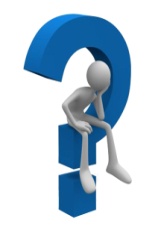 How to guarantee flexibility of computing resources?
M5L project – general overview
Provide a CAD service for the analysis of pulmonary nodules in chest CT without requiring the installation of SW or HW to the users
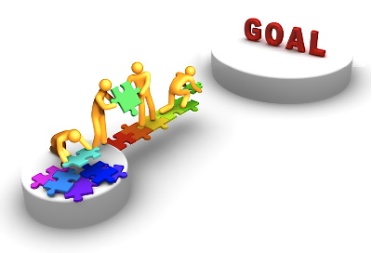 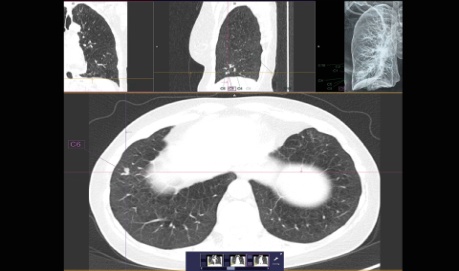 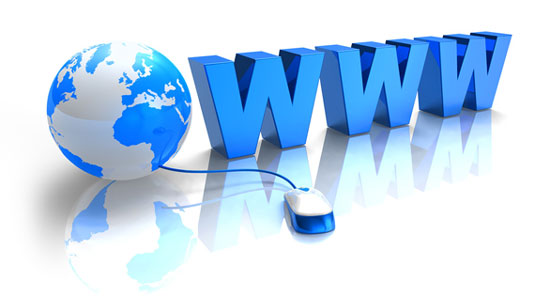 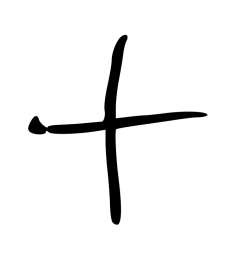 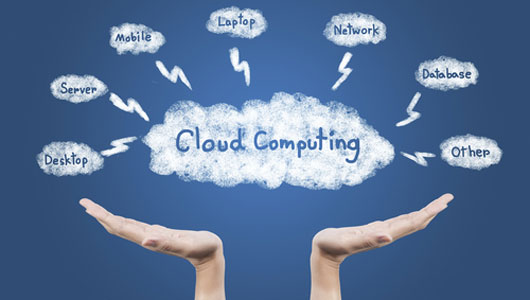 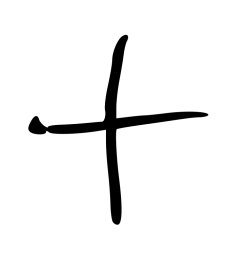 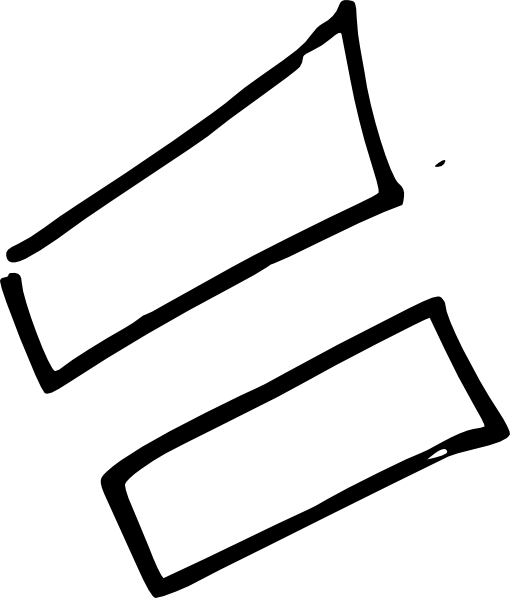 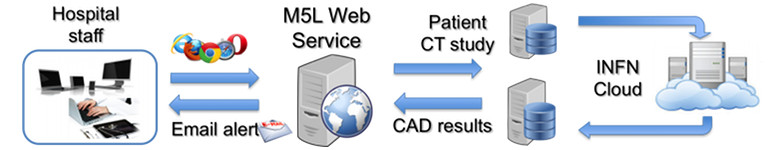 M5l: the algorithms
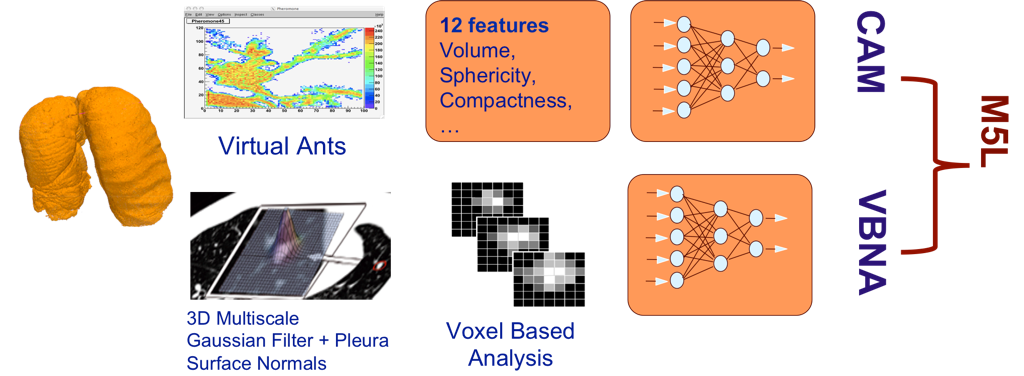 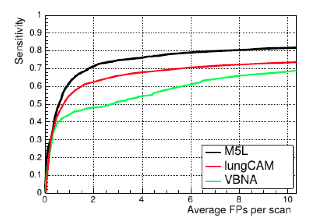 Validation performed over the biggest public etherogeneus data-set available (Lung Image Data-base consortium) – 1018 CT scans
Sensitvity up to 80% at 6 FPs per scan
M5L : the web front-end
Provide a web-based service to allow:
The submission of CT scans for CAD computations
The on-line annotation of the exam by the radioligsts before/after CAD
The on-line access to CAD results
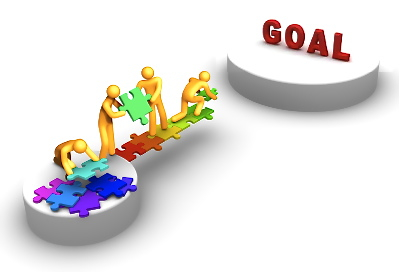 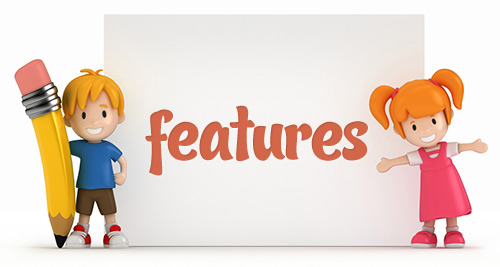 100% free and open-source, developed with the tool DRUPAL
Available through every browser from PCs, tablets and mobiles without requiring the any SW installation
Two roles: a submitter (e.g., a techinician) and a reviewer (a radiologist)
The system allows to use the CAD both as ‘second reader’ and ‘concurrent reader’ mode
M5L: the web front-end – submission screenshot
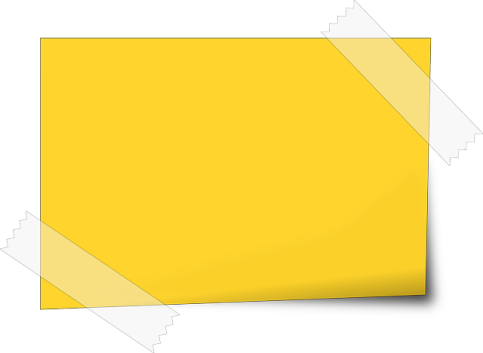 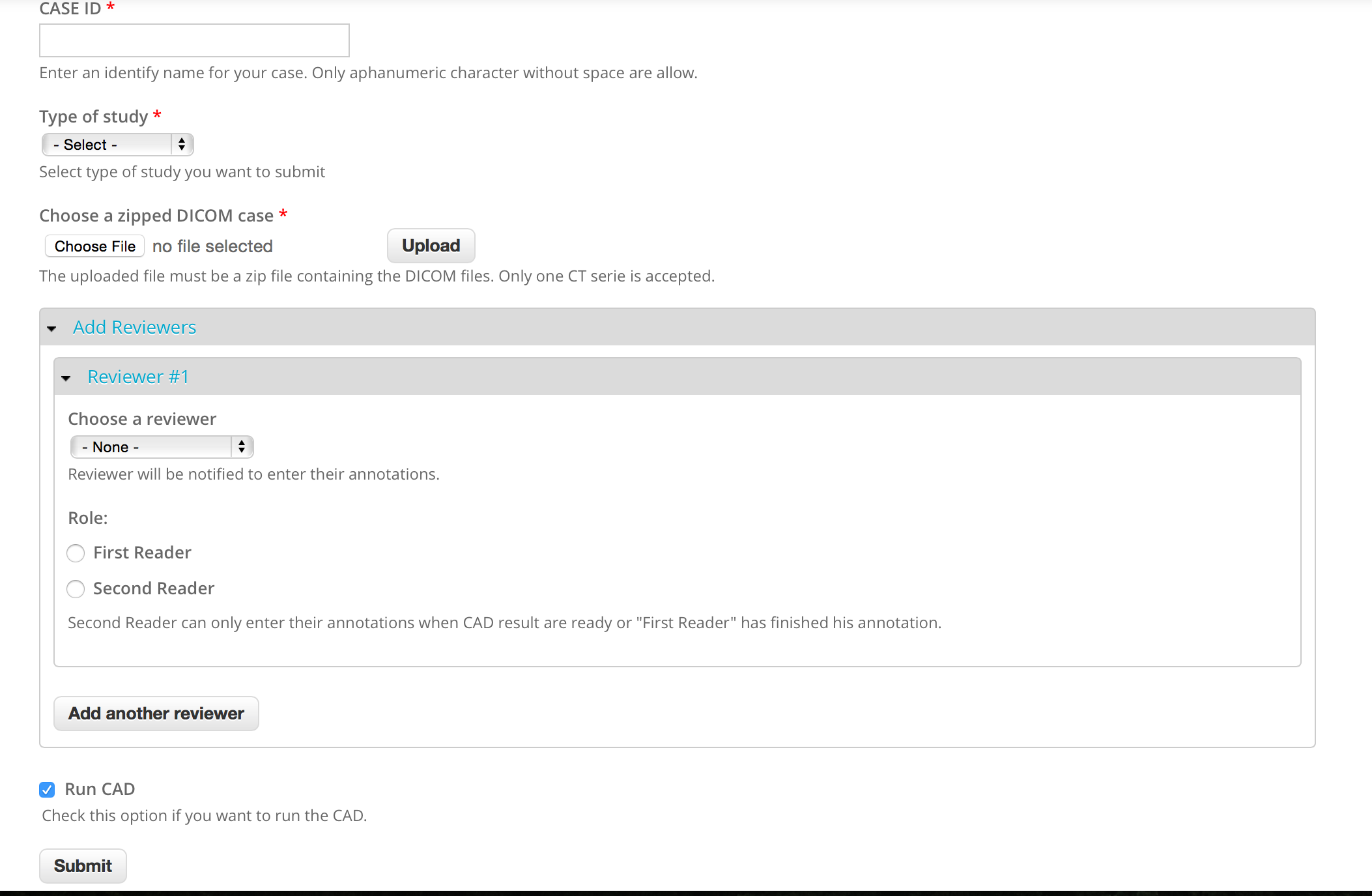 m5l.to.infn.it
M5L: the cloud back-end
After the case submission, something is happening at INFN cloud computing centre…
The major advantage of having a cloud infrastructure is the possibility to add / combine multiple CADs to the exiting ones with limited effort, leading to an increase of the performances
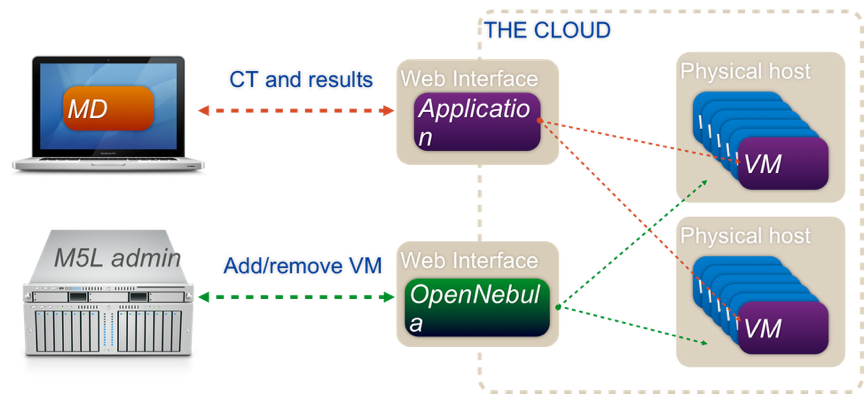 Infrastructure As A Service: infrastcture are created according to user requests
SW as a Service:  CAD algorithms computed by virtual machines
Open source dedicated tools (Open Nebula + Elastiq) to monitor jobs quueing 
We are able to manage and compute up to 20 scans at the same time.
Mean processing time: 20”
M5L: CAD results
After CAD computations are completed, the user is notified with a mail with the link to CAD results…
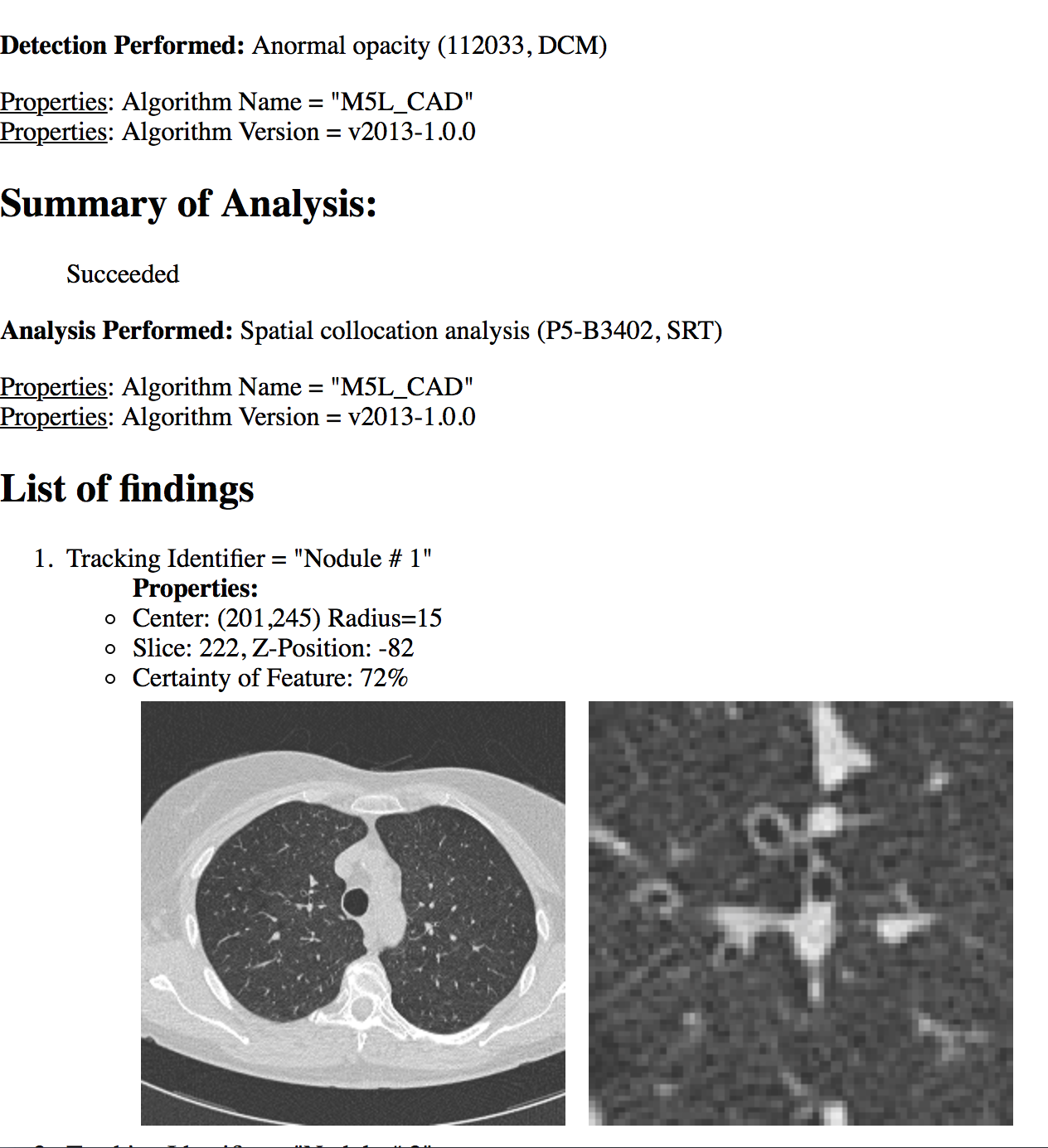 M5L: clinical validation and future developments
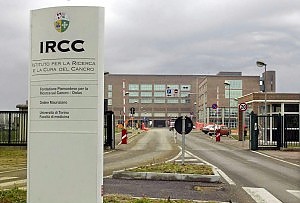 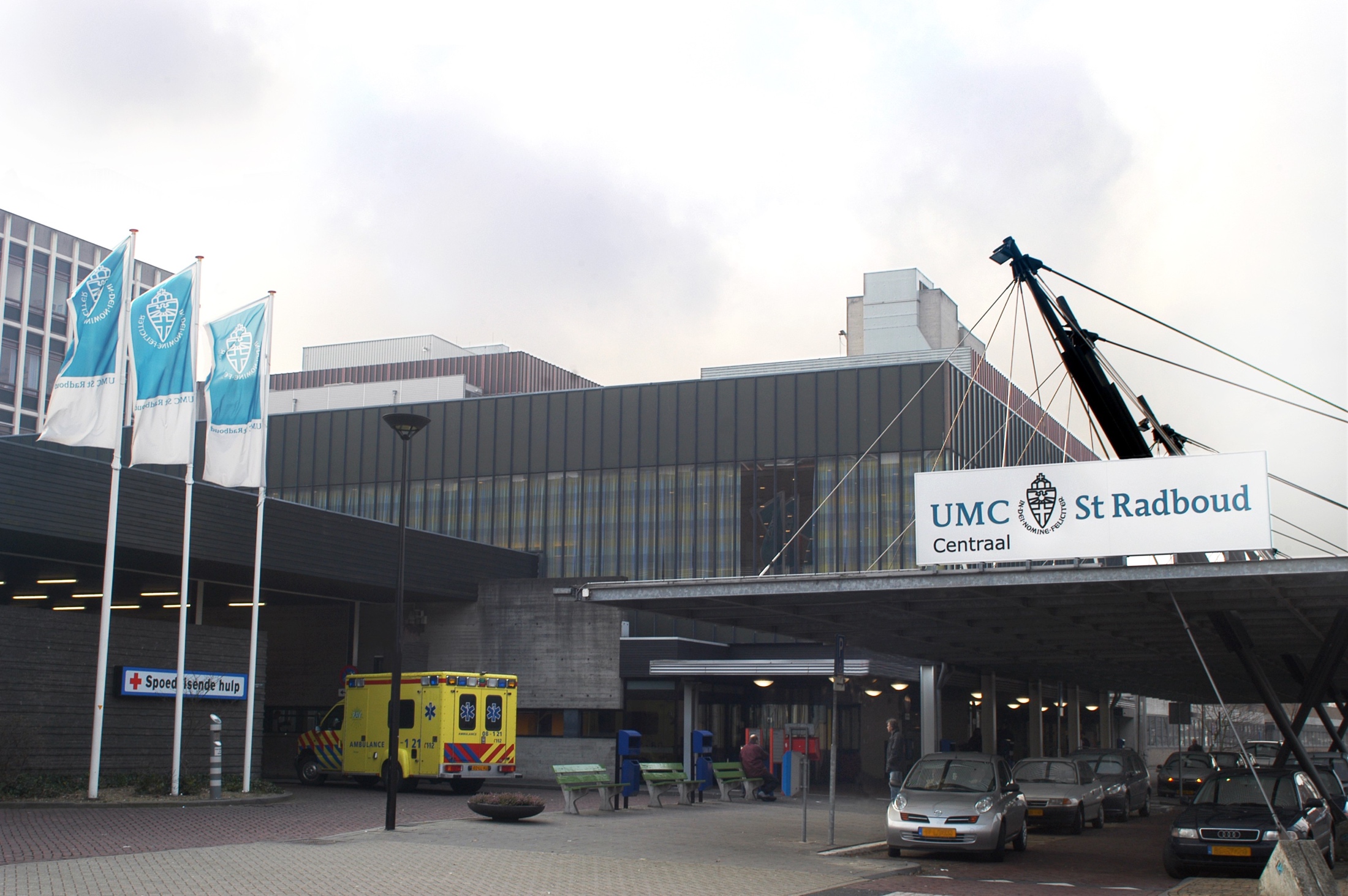 Investigate the impact of CAD as ‘cuncurrent reader’ to the sensitivity of the radiologists

Improve nodule segmentations
Investigate the impact of CAD as ‘second reader’ to the sensitivity of the radiologists with CT scans acquired during normal hospital routine
Improve algorithms for the computation of the volume of the nodules
Develop algorithms to investigate the temporal evolution of the nodule volume and relate it to its malignancy
Conclusion and references
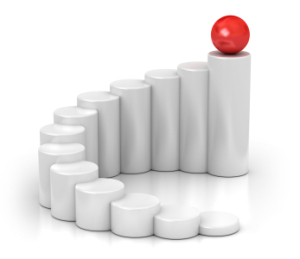 Computer Aided Detection is becoming an essential tool to support the radiologist in lung cancer detection
Most of developed CADs are difficult to be widespread to the users because dedicated SW installation or new HW is required
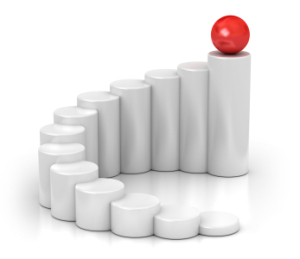 The M5L project has proposed a new approach for CAD based on the WEB and cloud Computing
The on-going clinical validation will provide a quantification of the system and CAD inside clinical routine
 We will be interesting in upgrading our network of users to perform observer studies
American Cancer Society, Cancer Facts and figures 2015
The NLST Research Team, Reduced lung-cancer mortality with low dose CT screening
 Torres EL and oth, Large scale validation of the M5L lung CAD on heterogeneous CT datasets, MEDPHYSICS
 Fantacci ME and oth, A Web Based Computer Aided Detection System for Automated Search of Lung Nodules in Thoracic CT Scans, BIOINFORMATICS 2015
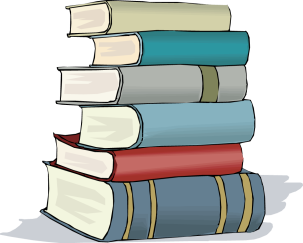